参考１
第１回　有識者ワーキンググループ　資料
大阪府のSDGsに関するこれまでの取組み及び今後の方針
これまでの取組
第１回大阪府SDGs推進本部会議（H30.4.2）
　・SDGsの理念の理解促進　（府民向け普及啓発　庁内・市町村向けの勉強会の開催　など）
　・SDGs推進に向けた具体的取組・方向性の検討（先進事例の情報収集　各部局関連の個別分野について何ができるかを検討）
　・各部局の取組を通じたSDGsの推進
第２回大阪府SDGs推進本部会議（H31.2.14）
　・到達点の確認、今後の方針の決定
到達点の整理
＜普及啓発・理念の理解促進＞
　　・庁内・市町村職員向け勉強会を通じて、参加者の85％がSDGsに対する意識や取り組み姿勢が変化
　　・府民のSDGs認知度は約18％ （18歳以上の府民1000人を対象としたインターネット調査【2018.11】）


 
＜庁内各部局の主体的取組＞
　　・各種イベントやセミナーを活用した府民・企業向け啓発を各部局で実施
　　・各種計画へのSDGsの反映（4部）、SDGsに関連した事業（３部）といった取組みを実施
【課題】　・さらなる理念の理解促進
【課題】　・各部で依然として濃淡
　　　　　 ・SDGsの計画への反映等の次に踏み出せていない状態
◆有識者の意見
　・強みを伸ばす、弱みを克服するという観点が必要
　・万博を強みとして活用していくべき。
　・ターゲットを絞った取組みを進めていくことが重要
大阪・関西万博の開催決定
さらにSDGsの取組みを加速させるために
今後の方針
〇普及啓発活動の継続・強化　 ⇒　

〇各部局の主体的取組みを推進　　⇒　

〇大阪がめざすSDGs先進都市の姿を明確化　⇒
各部局主催のイベント等での普及啓発活動の強化によるさらなる理念の理解促進
啓発や計画への反映といった現状でできる各部局の取組みを拡大
市町村をはじめ各ステークホルダーと共有し、
万博の視点や大阪の強みを踏まえた新たな取組みの創出
（※今年度前半めど）
めざす姿の検討に向けた有識者ＷＧの設置
・めざす姿やゴールの絞り込み　　
・具体的目標　 ・進捗管理方法　　といったことを議論
「大阪がめざすSDGs先進都市の姿」検討有識者ワーキンググループについて
■設置趣旨
〇大阪府では平成30年4月に、知事を本部長とする「SDGs推進本部」を設置し、全庁一丸となってSDGsの推進を図り、SDGs先進都市をめざすこととしています。
〇大阪・関西万博の開催が決定し、テーマである「いのち輝く未来社会のデザイン」は、まさにSDGsが達成された社会です。
〇万博を開催する大阪において、SDGsの取組みをさらに加速させていくことが求められています。このため、「大阪がめざすSDGs先進都市の姿」を明確化し、これを市町村をはじめ各ステークホルダーと共有することで、大阪で万博の視点や大阪の強みを踏まえた、SDGsの新たな取組みの創出を図っていきたいと考えています。
〇そのため、「大阪のめざすSDGs先進都市の姿」を明確化するにあたり、有識者ワーキンググループを設置し、以下の論点について、有識者や各ステークホルダーの意見を頂きながら検討を行います。
■「大阪がめざすSDGs先進都市の姿」の明確化に向けた論点
〇「大阪がめざすSDGs先進都市の姿」
〇SDGs取組みの推進に向けて重点化するゴール
〇重点化したゴールに対する目標設定
〇目標達成に向けた取組みの方向性
〇取組み達成に向けた進捗管理方法や工程
■ワーキンググループメンバー
【有識者】※敬称略・五十音順
　加藤　　健 　　　国際協力機構（JICA）関西センター
　　　　　　　　　　　市民参加協力課長
　川久保　俊　　　法政大学　デザイン工学部　准教授
　草郷　孝好　　　関西大学　社会学部　教授
　村上　　芽　　　 株式会社日本総合研究所　シニアマネージャー
　　　　　　　 　　 　吉本興業株式会社　

※適宜、必要に応じて、有識者やステークホルダーからの意見聴取等を予定
（大阪府）
本屋　和宏	政策企画部企画室　室長
奥平　薫	政策企画部企画室　副理事
西島　亨	政策企画部企画室計画課　課長
和田　充	政策企画部企画室計画課　参事
■開催スケジュール（案）
月2回のペースで開催。6月に素案を提示し、8月中に案を作成。
参考資料集
目次
1.SDGsのターゲット・インディケーター			・・・	７
　2. 政府のSDGs実施指針　　　　　　　　　　	・・・	２9
　3.国際比較（SDSN） 　　　　　　　　　		・・・	４1
　4.自治体SDGs指標　　　　　　　　　　　　　　	・・・	５3
　5.大阪府庁各部局の取組み状況　		 　　・・・	６7
　6.市町村の取組み状況　　			     		・・・	８9
　7.府民認知度								・・・ ９７
　8.有識者ヒアリング							・・・ ９９
１．SDGsのターゲット・インディケーター
7
○ 2015年9月国連総会で採択された「持続可能な開発のための2030アジェンダ」に記載。
○ 2030年までの国際目標。発展途上国のみならず、先進国自身も取り組む。
○ 持続可能な世界を実現するための17のゴール(目標)、169のターゲットから構成。
  （2017年7月国連総会で、全244(重複を除くと232)の指標が採択。）
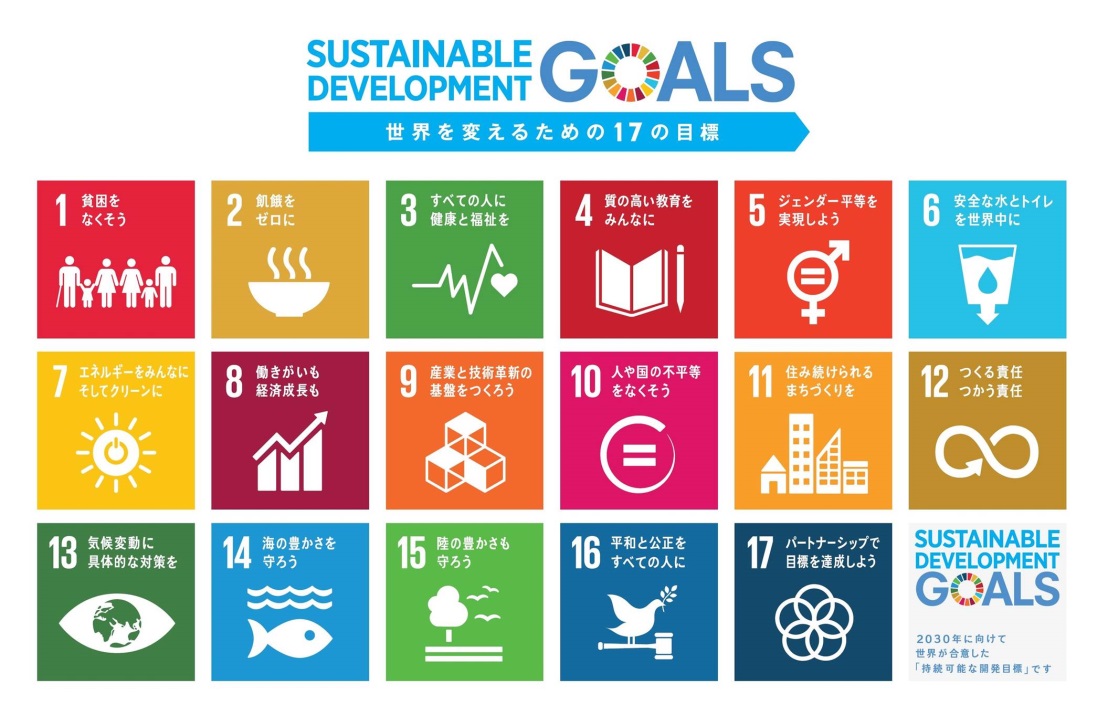 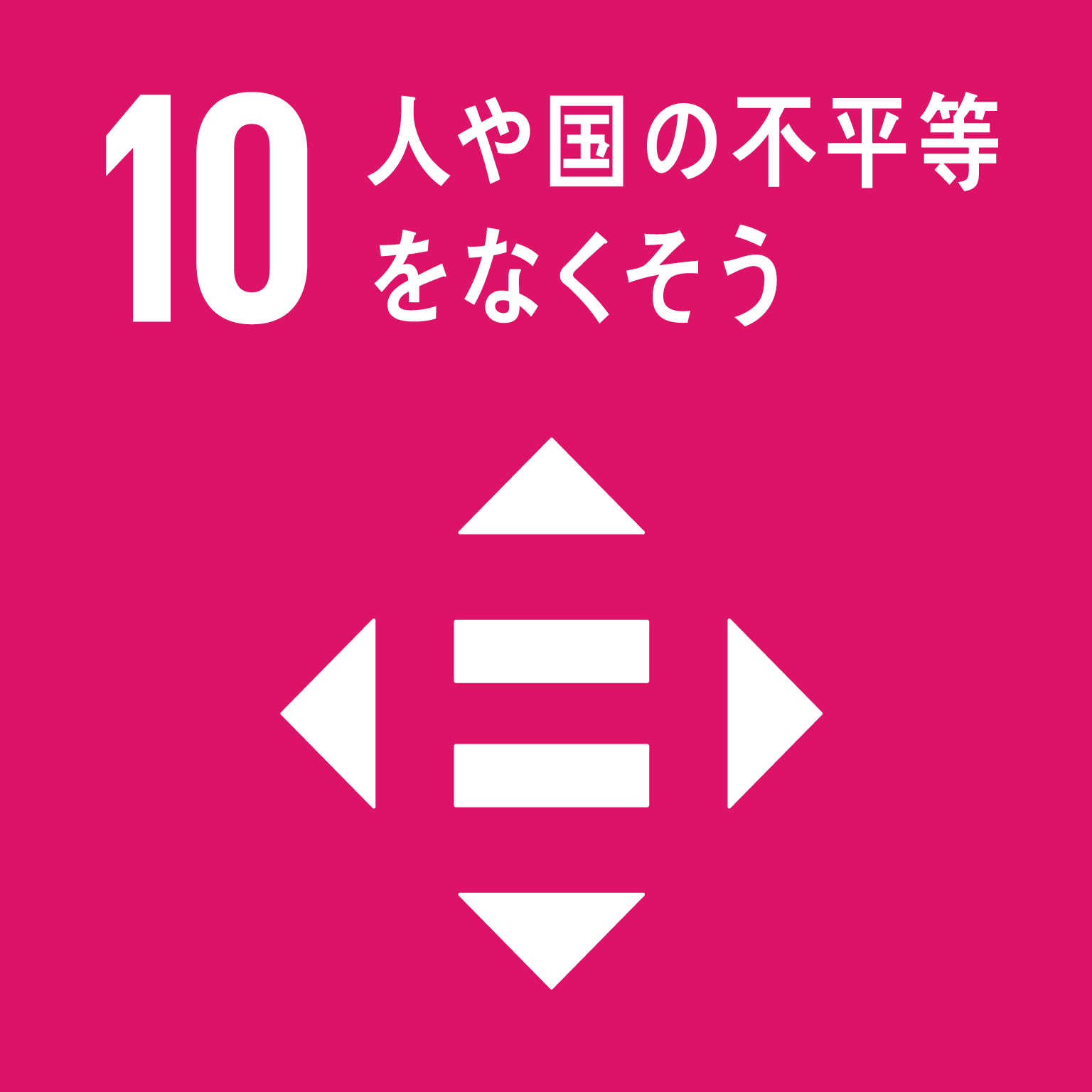 １．SDGsのターゲット・インディケーター
8
あらゆる場所で、あらゆる形態の貧困に終止符を打つ
１．SDGsのターゲット・インディケーター
9
飢餓に終止符を打ち、食料の安定確保と栄養状態の改善を達成するとともに、持続可能な農業を推進する
１．SDGsのターゲット・インディケーター
10
あらゆる年齢のすべての人々の健康的な生活を確保し、福祉を推進する
（次ページへ続く）
１．SDGsのターゲット・インディケーター
11
あらゆる年齢のすべての人々の健康的な生活を確保し、福祉を推進する
１．SDGsのターゲット・インディケーター
12
すべての人々に包摂的かつ公平で質の高い教育を提供し、 生涯学習の機会を促進する
１．SDGsのターゲット・インディケーター
13
ジェンダーの平等を達成し、すべての女性と女児のエンパワーメントを図る
１．SDGsのターゲット・インディケーター
14
すべての人々に水と衛生へのアクセスと持続可能な管理を確保する
１．SDGsのターゲット・インディケーター
15
すべての人々に手ごろで信頼でき、持続可能かつ近代的なエネルギーへのアクセスを確保する
１．SDGsのターゲット・インディケーター
16
すべての人々のための持続的、包摂的かつ持続可能な経済成長、生産的な完全雇用およびディーセント・ワークを推進する
１．SDGsのターゲット・インディケーター
17
レジリエントなインフラを整備し、包摂的で持続可能な産業化を推進するとともに、イノベーションの拡大を図る
１．SDGsのターゲット・インディケーター
18
国内および国家間の不平等を是正する
１．SDGsのターゲット・インディケーター
19
都市と人間の居住地を包摂的、安全、レジリエントかつ持続可能にする
１．SDGsのターゲット・インディケーター
20
持続可能な消費と生産のパターンを確保する
１．SDGsのターゲット・インディケーター
21
気候変動とその影響に立ち向かうため、緊急対策を取る
１．SDGsのターゲット・インディケーター
22
海洋と海洋資源を持続可能な開発に向けて保全し、持続可能な形で利用する
１．SDGsのターゲット・インディケーター
23
陸上生態系の保護、回復および持続可能な利用推進、森林の持続可能な管理、砂漠化への対処、土地劣化の阻止および逆転、ならびに生物多様性損失の阻止を図る
１．SDGsのターゲット・インディケーター
24
持続可能な開発に向けて平和で包摂的な社会を推進し、すべての人々に司法へのアクセスを提供するとともに、あらゆるレベルにおいて効果的で責任ある包摂的な制度を構築する
（次ページへ続く）
１．SDGsのターゲット・インディケーター
25
持続可能な開発に向けて平和で包摂的な社会を推進し、すべての人々に司法へのアクセスを提供するとともに、あらゆるレベルにおいて効果的で責任ある包摂的な制度を構築する
１．SDGsのターゲット・インディケーター
26
持続可能な開発に向けて実施手段を強化し、グローバル・パートナーシップを活性化する
（次ページへ続く）
１．SDGsのターゲット・インディケーター
27
持続可能な開発に向けて実施手段を強化し、グローバル・パートナーシップを活性化する
２．政府のSDGs実施指針
29
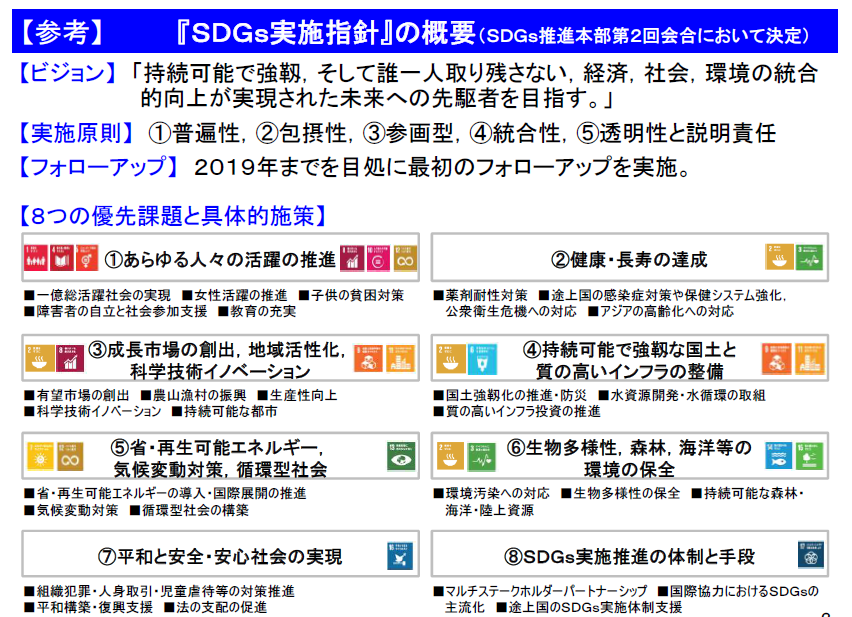 ２．政府のSDGs実施指針
30
あらゆる場所で、あらゆる形態の貧困に終止符を打つ
飢餓に終止符を打ち、食料の安定確保と栄養状態の改善を達成するとともに、持続可能な農業を推進する
２．政府のSDGs実施指針
31
あらゆる年齢のすべての人々の健康的な生活を確保し、福祉を推進する
２．政府のSDGs実施指針
32
すべての人々に包摂的かつ公平で質の高い教育を提供し、 生涯学習の機会を促進する
２．政府のSDGs実施指針
33
ジェンダーの平等を達成し、すべての女性と女児のエンパワーメントを図る
すべての人々に水と衛生へのアクセスと持続可能な管理を確保する
２．政府のSDGs実施指針
34
すべての人々に手ごろで信頼でき、持続可能かつ近代的なエネルギーへのアクセスを確保する
２．政府のSDGs実施指針
35
すべての人々のための持続的、包摂的かつ持続可能な経済成長、生産的な完全雇用およびディーセント・ワークを推進する
２．政府のSDGs実施指針
36
レジリエントなインフラを整備し、包摂的で持続可能な産業化を推進するとともに、イノベーションの拡大を図る
２．政府のSDGs実施指針
37
国内および国家間の不平等を是正する
都市と人間の居住地を包摂的、安全、レジリエントかつ持続可能にする
２．政府のSDGs実施指針
38
持続可能な消費と生産のパターンを確保する
２．政府のSDGs実施指針
39
気候変動とその影響に立ち向かうため、緊急対策を取る
海洋と海洋資源を持続可能な開発に向けて保全し、持続可能な形で利用する
２．政府のSDGs実施指針
40
陸上生態系の保護、回復および持続可能な利用推進、森林の持続可能な管理、砂漠化への対処、土地劣化の阻止および逆転、ならびに生物多様性損失の阻止を図る
持続可能な開発に向けて平和で包摂的な社会を推進し、すべての人々に司法へのアクセスを提供するとともに、あらゆるレベルにおいて効果的で責任ある包摂的な制度を構築する
持続可能な開発に向けて実施手段を強化し、グローバル・パートナーシップを活性化する
３．国際比較（SDSN）
41
「国連持続可能な開発ソリューション・ネットワーク(SDSN)」と「ベルテルスマン財団」（ドイツ）が、各国のSDGs達成度を調査し毎年公表。各ゴール毎に国内の取組状況を整理し、順位づけのうえ公表。
「SDGインデックス&ダッシュボード レポート2018」（ SDSN他）
　
　緑：2030達成に向けて順調に進んでいる指標
　黄：50％以上で改善しているものの、2030年の達成が困難な指標
　橙：改善割合が50％以下で、 2030年の達成が困難な指標
　赤：状態が悪化している指標
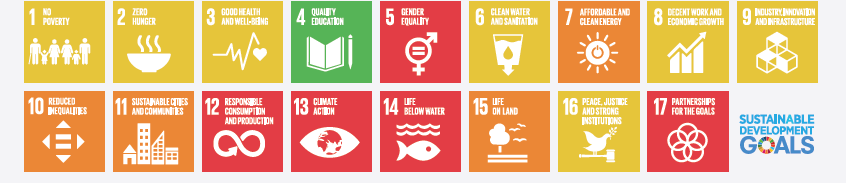 ◆2019年時点の日本の現状（指標別）
※指標の状況が緑色の割合
３．国際比較（SDSN）
42
あらゆる場所で、あらゆる形態の貧困に終止符を打つ
飢餓に終止符を打ち、食料の安定確保と栄養状態の改善を達成するとともに、持続可能な農業を推進する
３．国際比較（SDSN）
43
あらゆる年齢のすべての人々の健康的な生活を確保し、福祉を推進する
３．国際比較（SDSN）
44
すべての人々に包摂的かつ公平で質の高い教育を提供し、 生涯学習の機会を促進する
ジェンダーの平等を達成し、すべての女性と女児のエンパワーメントを図る
３．国際比較（SDSN）
45
すべての人々に水と衛生へのアクセスと持続可能な管理を確保する
すべての人々に手ごろで信頼でき、持続可能かつ近代的なエネルギーへのアクセスを確保する
３．国際比較（SDSN）
46
すべての人々のための持続的、包摂的かつ持続可能な経済成長、生産的な完全雇用およびディーセント・ワークを推進する
３．国際比較（SDSN）
47
レジリエントなインフラを整備し、包摂的で持続可能な産業化を推進するとともに、イノベーションの拡大を図る
３．国際比較（SDSN）
48
国内および国家間の不平等を是正する
都市と人間の居住地を包摂的、安全、レジリエントかつ持続可能にする
３．国際比較（SDSN）
49
持続可能な消費と生産のパターンを確保する
気候変動とその影響に立ち向かうため、緊急対策を取る
３．国際比較（SDSN）
50
海洋と海洋資源を持続可能な開発に向けて保全し、持続可能な形で利用する
陸上生態系の保護、回復および持続可能な利用推進、森林の持続可能な管理、砂漠化への対処、土地劣化の阻止および逆転、ならびに生物多様性損失の阻止を図る
３．国際比較（SDSN）
51
持続可能な開発に向けて平和で包摂的な社会を推進し、すべての人々に司法へのアクセスを提供するとともに、あらゆるレベルにおいて効果的で責任ある包摂的な制度を構築する
持続可能な開発に向けて実施手段を強化し、グローバル・パートナーシップを活性化する
４．自治体SDGs指標
53
●ローカルSDGsプラットフォーム　　（ https://kawakubo-lab.jp/?lang=ja ）
　SDGs達成に向けて取り組む全国の自治体とその関係者を支援するために法政大学川久保准教授研究室が開設した情報交換プラットフォーム。SDGsの17ゴール別に自治体の状況を可視化する指標データベースや、全国の自治体における各種計画へのSDGsの盛り込み状況、SDGs達成に向けて先駆的に取り組んでいる自治体担当者へのインタビュー記事などを掲載。

●SDGsローカライズ指標データベース(DB)　　（ http://www.ibec.or.jp/sdgs/index.html ）　SDGs達成に向けて取り組む上で、現状把握が重要であり、そのためには指標の活用が必要不可欠。他方、国連統計委員会が提案している指標は、国レベルで活用することを想定して開発されたものが多いこと、開発途上国を想定された指標となっていること、必要なデータが統計でとられていないものがあること等の課題が存在。このような背景を踏まえ、日本の自治体レベルで活用可能な指標として、「自治体SDGs指標リスト（試行版）」が提案された。自治体SDGs指標リストは、自治体の実態（長所や短所）を俯瞰し、現状を把握するために活用することを目的に、日本の自治体レベルで活用可能な指標一覧で、 47都道府県と1,741の市町村が閲覧可能。
（参考）ローカルSDGsプラットフォームの画面イメージ
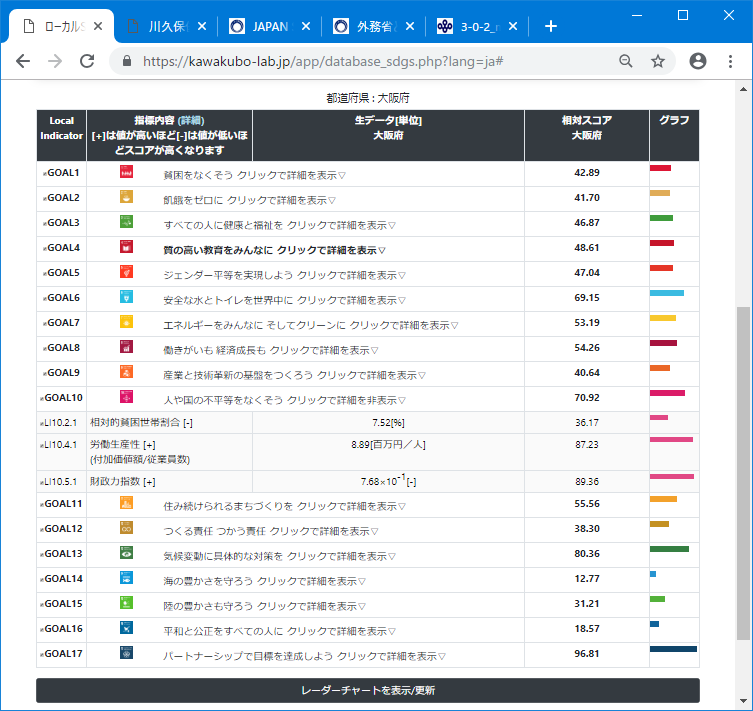 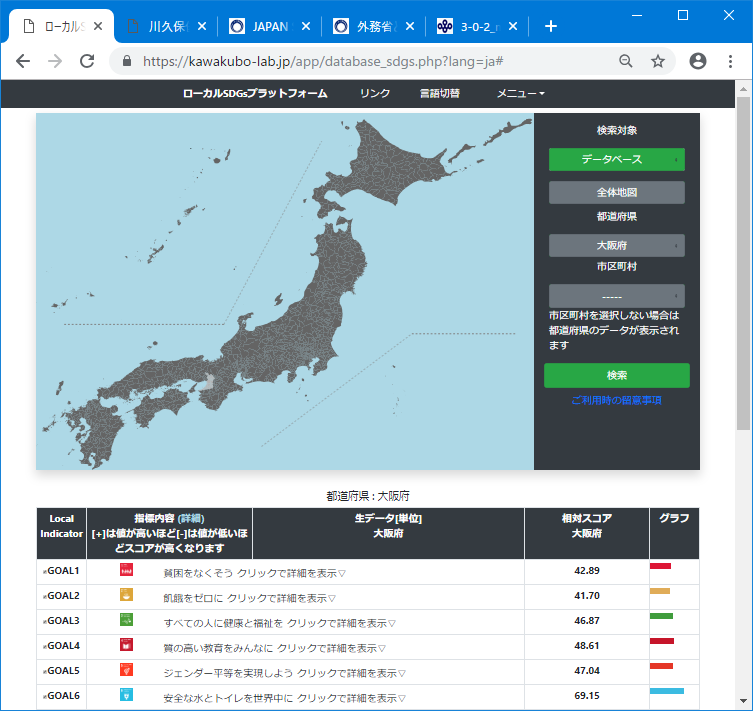 ４．自治体SDGs指標
54
大阪府の現状（ゴール別の相対スコア ）
４．自治体SDGs指標
55
【大阪府の相対スコアが特に高いゴール】
  ・「17実施手段」（96.81%）
　　 →世帯当たりインターネットブロードバンド契約率やインターネット普及率が高い
　・「13気候変動」（80.36%）　
　　 →防災会議の設置や温暖化に関する計画の策定等の取組みが進んでいる
　・「10不平等」（70.92%）
　　 →労働生産性や財政力指数等について都市部で高くなる傾向がある
　・「６水・衛生」（69.15%）　　
　　 →上下水道の普及が進んでいる


【大阪府の相対スコアが特に低いゴール】
  ・「14海洋資源」（12.77%）　
　 　→人口当たりの漁獲量や府内総生産に対する水産業算出額等が低い
　・「16平和」（18.57％）
　　 →殺人やわいせつ等の犯罪認知件数が全国との比較で高い
　・「15陸上資源」（31・21%）
　　 →森林面積割合や面積当たり絶滅危惧種数等が低い
４．自治体SDGs指標
56
あらゆる場所で、あらゆる形態の貧困に終止符を打つ
飢餓に終止符を打ち、食料の安定確保と栄養状態の改善を達成するとともに、持続可能な農業を推進する
４．自治体SDGs指標
57
あらゆる年齢のすべての人々の健康的な生活を確保し、福祉を推進する
４．自治体SDGs指標
58
すべての人々に包摂的かつ公平で質の高い教育を提供し、 生涯学習の機会を促進する
４．自治体SDGs指標
59
ジェンダーの平等を達成し、すべての女性と女児のエンパワーメントを図る
すべての人々に水と衛生へのアクセスと持続可能な管理を確保する
４．自治体SDGs指標
60
すべての人々に手ごろで信頼でき、持続可能かつ近代的なエネルギーへのアクセスを確保する
すべての人々のための持続的、包摂的かつ持続可能な経済成長、生産的な完全雇用およびディーセント・ワークを推進する
４．自治体SDGs指標
61
レジリエントなインフラを整備し、包摂的で持続可能な産業化を推進するとともに、イノベーションの拡大を図る
国内および国家間の不平等を是正する
４．自治体SDGs指標
62
都市と人間の居住地を包摂的、安全、レジリエントかつ持続可能にする
４．自治体SDGs指標
63
持続可能な消費と生産のパターンを確保する
気候変動とその影響に立ち向かうため、緊急対策を取る
海洋と海洋資源を持続可能な開発に向けて保全し、持続可能な形で利用する
４．自治体SDGs指標
64
陸上生態系の保護、回復および持続可能な利用推進、森林の持続可能な管理、砂漠化への対処、土地劣化の阻止および逆転、ならびに生物多様性損失の阻止を図る
持続可能な開発に向けて平和で包摂的な社会を推進し、すべての人々に司法へのアクセスを提供するとともに、あらゆるレベルにおいて効果的で責任ある包摂的な制度を構築する
４．自治体SDGs指標
65
持続可能な開発に向けて実施手段を強化し、グローバル・パートナーシップを活性化する
１０．大阪府庁各部局の取組み状況
67
【取組み状況調査概要】
〇時期：平成31年3月
〇目的：SDGsの各ゴールに関連する大阪の現状や課題、取組みの整理
〇対象：大阪府各部局・行政委員会
〇内容：各部局と関連するゴール、及びゴールに貢献する各部局の主な取組みの調査
【結果概要】
〇大阪府の業務は、SDGsの17のゴールに広く関連。

〇ゴール別整理
　・「８経済成長・雇用」（9部局）、「11持続可能な都市」（8部局）、「３保健」（7部局）、
　　「４教育」（6部局）等については、関連している部局が多く、取組みの数も多い。
　・一方、「14海洋資源」、「15陸上資源」については、関連している部局は１部局にとどまった。

〇部局別整理
　・環境農林水産部（13個のゴール）、福祉部（１０個のゴール）、府民文化部（8個のゴール）については関連しているゴールが多い。
１０．大阪府庁各部局の取組み状況
68
各ゴールに貢献する各部局の主な取組み
　→各部局の業務と関連するゴール、そのゴールに貢献する各部局の主な取組みを調査
５．大阪府庁各部局の取組み状況
69
あらゆる場所で、あらゆる形態の貧困に終止符を打つ
飢餓に終止符を打ち、食料の安定確保と栄養状態の改善を達成するとともに、持続可能な農業を推進する
５．大阪府庁各部局の取組み状況
70
あらゆる年齢のすべての人々の健康的な生活を確保し、福祉を推進する
（次ページへ続く）
５．大阪府庁各部局の取組み状況
71
あらゆる年齢のすべての人々の健康的な生活を確保し、福祉を推進する
５．大阪府庁各部局の取組み状況
72
すべての人々に包摂的かつ公平で質の高い教育を提供し、 生涯学習の機会を促進する
（次ページへ続く）
５．大阪府庁各部局の取組み状況
73
すべての人々に包摂的かつ公平で質の高い教育を提供し、 生涯学習の機会を促進する
５．大阪府庁各部局の取組み状況
74
ジェンダーの平等を達成し、すべての女性と女児のエンパワーメントを図る
すべての人々に水と衛生へのアクセスと持続可能な管理を確保する
５．大阪府庁各部局の取組み状況
75
すべての人々に手ごろで信頼でき、持続可能かつ近代的なエネルギーへのアクセスを確保する
すべての人々のための持続的、包摂的かつ持続可能な経済成長、生産的な完全雇用およびディーセント・ワークを推進する
（次ページへ続く）
５．大阪府庁各部局の取組み状況
76
すべての人々のための持続的、包摂的かつ持続可能な経済成長、生産的な完全雇用およびディーセント・ワークを推進する
（次ページへ続く）
５．大阪府庁各部局の取組み状況
77
すべての人々のための持続的、包摂的かつ持続可能な経済成長、生産的な完全雇用およびディーセント・ワークを推進する
５．大阪府庁各部局の取組み状況
78
レジリエントなインフラを整備し、包摂的で持続可能な産業化を推進するとともに、イノベーションの拡大を図る
５．大阪府庁各部局の取組み状況
79
国内および国家間の不平等を是正する
５．大阪府庁各部局の取組み状況
80
都市と人間の居住地を包摂的、安全、レジリエントかつ持続可能にする
（次ページへ続く）
５．大阪府庁各部局の取組み状況
81
都市と人間の居住地を包摂的、安全、レジリエントかつ持続可能にする
（次ページへ続く）
５．大阪府庁各部局の取組み状況
82
都市と人間の居住地を包摂的、安全、レジリエントかつ持続可能にする
５．大阪府庁各部局の取組み状況
83
持続可能な消費と生産のパターンを確保する
５．大阪府庁各部局の取組み状況
84
気候変動とその影響に立ち向かうため、緊急対策を取る
海洋と海洋資源を持続可能な開発に向けて保全し、持続可能な形で利用する
５．大阪府庁各部局の取組み状況
85
陸上生態系の保護、回復および持続可能な利用推進、森林の持続可能な管理、砂漠化への対処、土地劣化の阻止および逆転、ならびに生物多様性損失の阻止を図る
５．大阪府庁各部局の取組み状況
86
持続可能な開発に向けて平和で包摂的な社会を推進し、すべての人々に司法へのアクセスを提供するとともに、あらゆるレベルにおいて効果的で責任ある包摂的な制度を構築する
５．大阪府庁各部局の取組み状況
87
持続可能な開発に向けて実施手段を強化し、グローバル・パートナーシップを活性化する
（次ページへ続く）
５．大阪府庁各部局の取組み状況
88
持続可能な開発に向けて実施手段を強化し、グローバル・パートナーシップを活性化する
６．市町村の取組み状況
89
【取組み状況調査概要】
〇時期：平成31年3月
〇目的：市町村のSDGsに関する取組み状況や課題の把握
〇対象：大阪府内43市町村
〇内容：SDGsに対する関心度、市町村での取組み状況、SDGsの推進に際し直面する課題　　等
【結果概要】
〇府内市町村では、SDGsについて関心はあるが、取組みが進んでいない状況
　 ・SDGsへの関心度　79％　　・担当部署の設置（予定含）21％　　
　 ・SDGsに関する取組の推進（予定含）25％　
　
〇SDGsの推進に際し直面する課題としては、
　「先行事例や成功事例が無いためどのように取組を進めていけばよいか分からない」
　「庁内での理解、経験や専門性が不足している」
　「地域住民の関心が低いためSDGs推進の理解が得られない」
　といった回答が多数をしめる。
６．市町村の取組み状況
90
問１　貴市町村ではSDGsについてどの程度関心がありますか。
６．市町村の取組み状況
91
問２　貴市町村でのSDGsに関する取組体制についてご回答ください。
６．市町村の取組み状況
92
問３　貴市町村でのSDGsに関する取組み状況についてご回答ください。
６．市町村の取組み状況
93
問３　貴市町村でのSDGsに関する取組み状況についてご回答ください。
SDGsについて推進している、又は今後推進していく予定である場合はその内容を以下より選択ください。
計画等への反映事例
・総合計画：２件
・まち・ひと・しごと創生総合戦略：２件
・その他計画（環境等）：３件
６．市町村の取組み状況
94
問４　貴市町村でSDGsの推進に際し直面する課題についてご回答ください。
６．市町村の取組み状況
95
問４　貴市町村でSDGsの推進に際し直面する課題についてご回答ください。
【主な課題（自由記載部分】
・SDGsを推進することによる具体的な効果が見えにくく、庁内での議論を進めにくい。
・国・都道府県・市町村ごとの役割が明確になっていないことから現時点でどのように取組みを進めて行くことが必要か不明である。
・SDGsに取り組む機運の醸成に乏しい。
・SDGsに関する知識が不足している。
・市レベルでは包括的な取組みを進めることに限界があるので、個別の案件について都度判断している。
・SDGsの一層の認知度向上や取組の加速化に向け、その理念や取組手法について市民の理解を進めることが課題であると考えている。
・SDGsに対する認知度が低い。
・地域住民、団体、企業のＳＤＧｓに関する動きが把握できない。
７．府民認知度
97
府民を対象にSDGsの認知度調査を大阪Qネットを活用して実施
（対象者条件：18歳以上の男女、サンプル数：1,000名）
◆府民認知度調査結果
（「SDGsを知っていた」、「SDGsという言葉は聞いたことがあった、又はロゴを見たことがあった」と回答した人の割合）
　〇第1回調査（平成30年11月）17.9％　
　〇第2回調査（平成31年3月）14.7％
【第1回調査と第2回調査の年代別認知度の比較】
８．有識者ヒアリング
99
〇経済界や広域連合のSDGsの取組みの現状等について
　関西経済連合会、関西経済同友会、大阪商工会議所、関西広域連合と意見交換
〇「大阪がめざすSDGs先進都市の姿」の明確化に向けたワーキンググループ開催に向けて
　大学教授やシンクタンクにヒアリング
【経済界等の主な意見】　
　・様子見、手探りの状態
　・アクションプランまでは大企業もなし
　・関西SDGsプラットフォームへの参加について
　　は増傾向
　・大企業、中堅、中小零細で認知度、
　　取組に差
　・単なる社会貢献でなく、もうけにつながるもの
　　である必要(海外での信頼度、与信度
　　に差）
  ・事例の紹介が有効
　・健康寿命への注目はよい
　・調達行動からのアプローチが必要
　・関西全体での雰囲気醸成が必要
【大学教授等の主な意見】
（進め方）
　・「自分事」にしてもらう必要
　・様々な主体の（支援の）輪が広がる必要
　・普及啓発が重要
　・多様性の視点、世界貢献の視点が重要
　・サスティブルなもの、ウインウインにしていく必要
　・方針、目標の提示が必要
　・プロセスを示しながら、先進（好）事例を作って　
　　いく必要
　・指標で見える化が必要
（重視すべきターゲットなど）
　・福祉・健康、教育・子供、ジェンダー・平等
　・ライフサイエンス一辺倒はいかがか